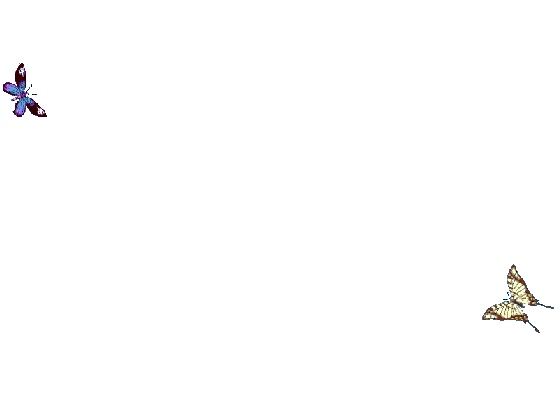 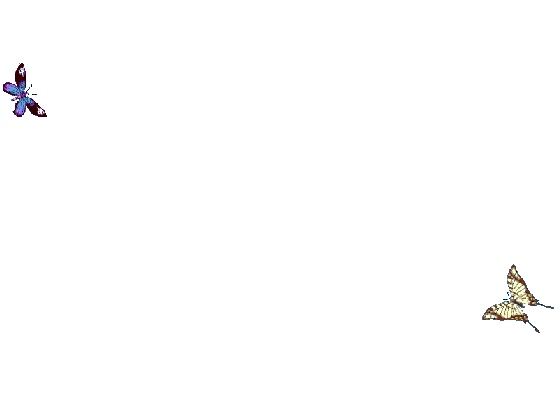 সবাইকে শুভেচ্ছা
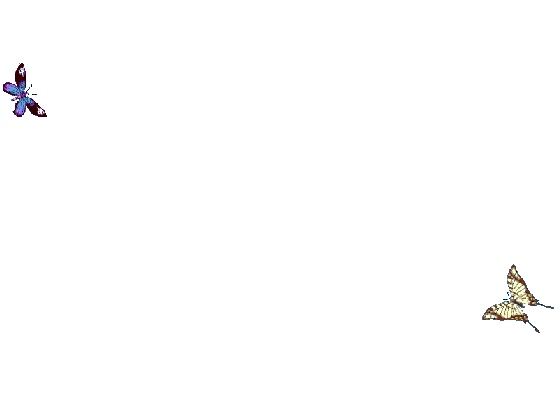 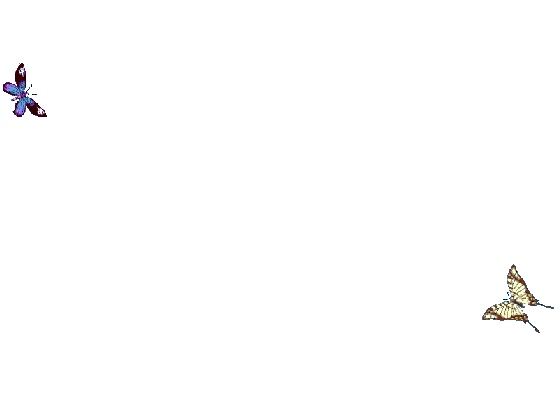 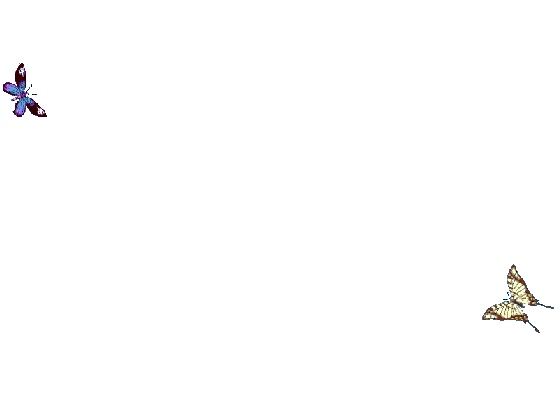 সাইফুজ্জামান 
সহকারী শিক্ষক
বন্দর সঃ প্রাঃ বিদ্যালয়
মধুখালী, ফরিদপুর।
semul26@gmail.com
পাঠ পরিচিতি
শ্রেণিঃ প্রাক প্রাথমিক / নার্সারী
বিষয়ঃ বাংলা 
পাঠ শিরোনামঃ বর্ণ থেকে শব্দ শিখি
পাঠ্যাংশঃ গ ঘ ঙ
সময়ঃ ২৫ মিনিট।
এই পাঠ শেষে শিক্ষার্থীরা-
৩.২.৮ ধ্বনির প্রতীক (বর্ণ)শণাক্ত করতে পারবে।
৩.২.৯ শব্দ থেকে বর্ণ শনাক্ত করতে পারবে।
আজ আমরা পড়ব
গ ঘ ঙ
গ
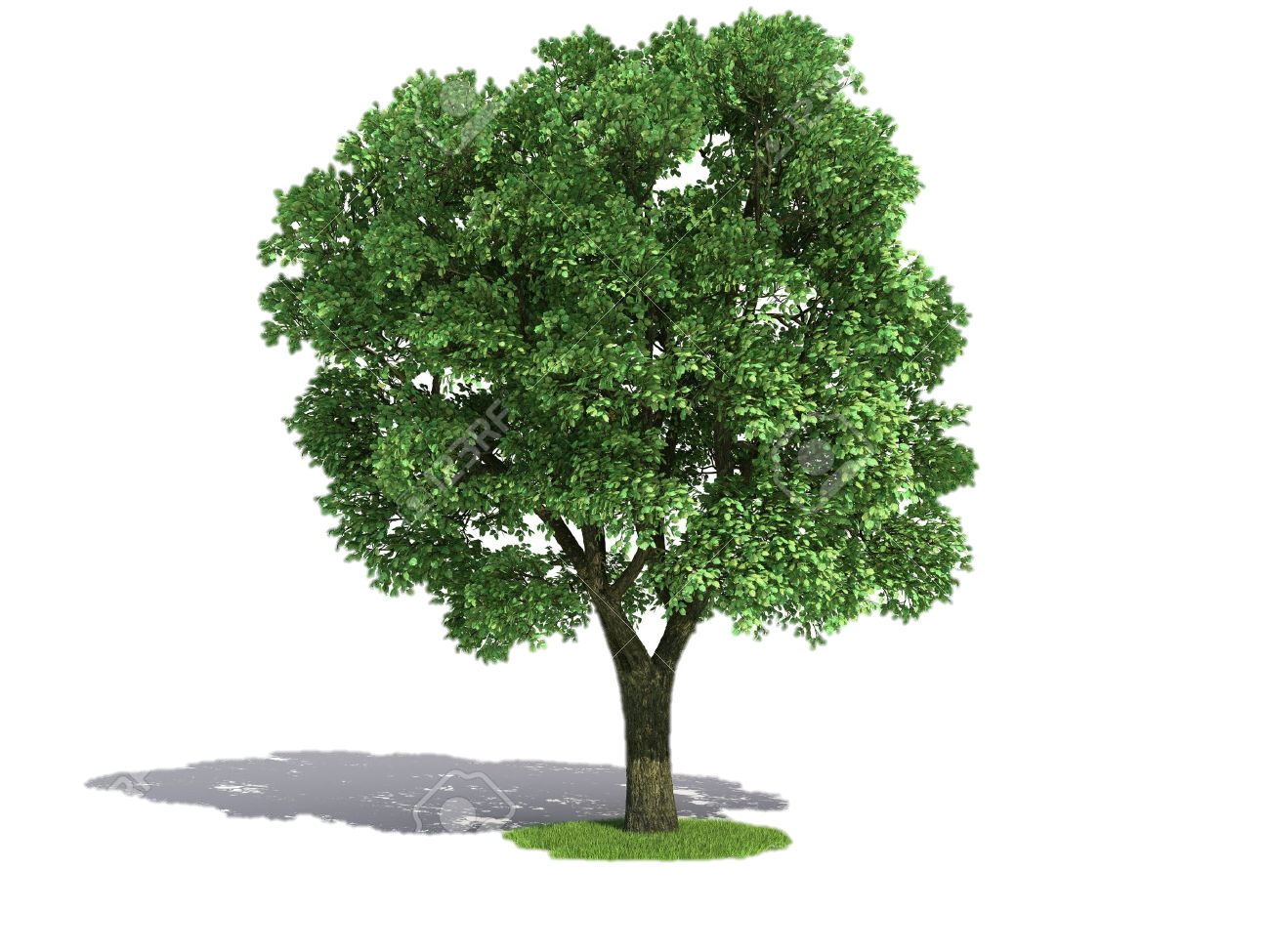 গাছ
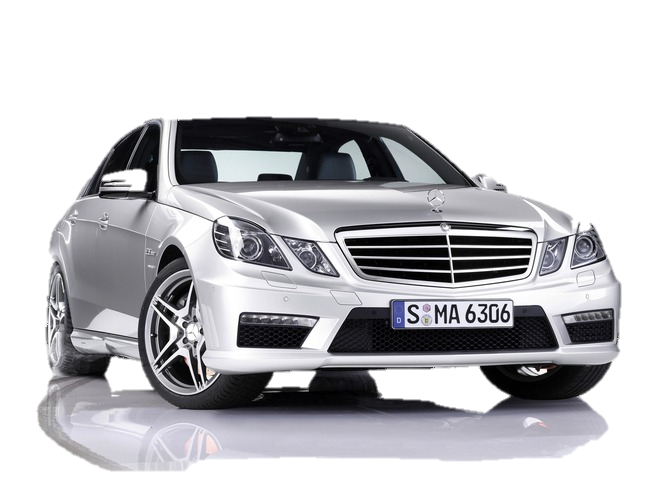 গ
গাড়ি
ঘ
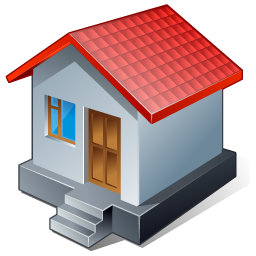 ঘর
ঘ
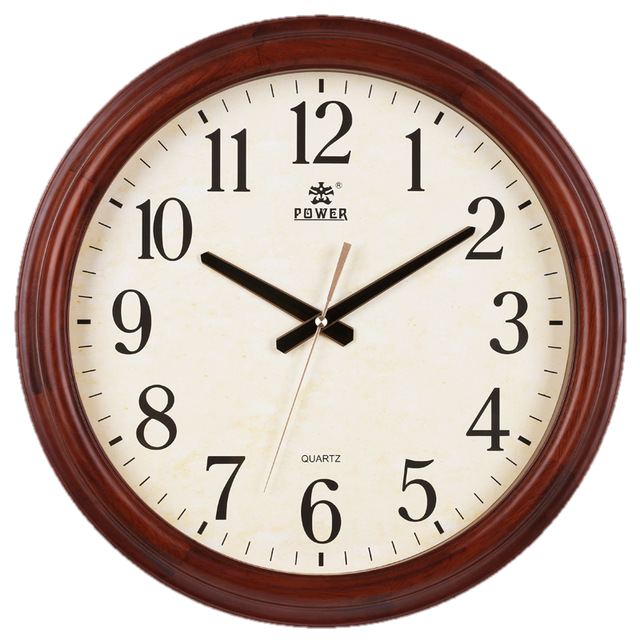 ঘড়ি
ঙ
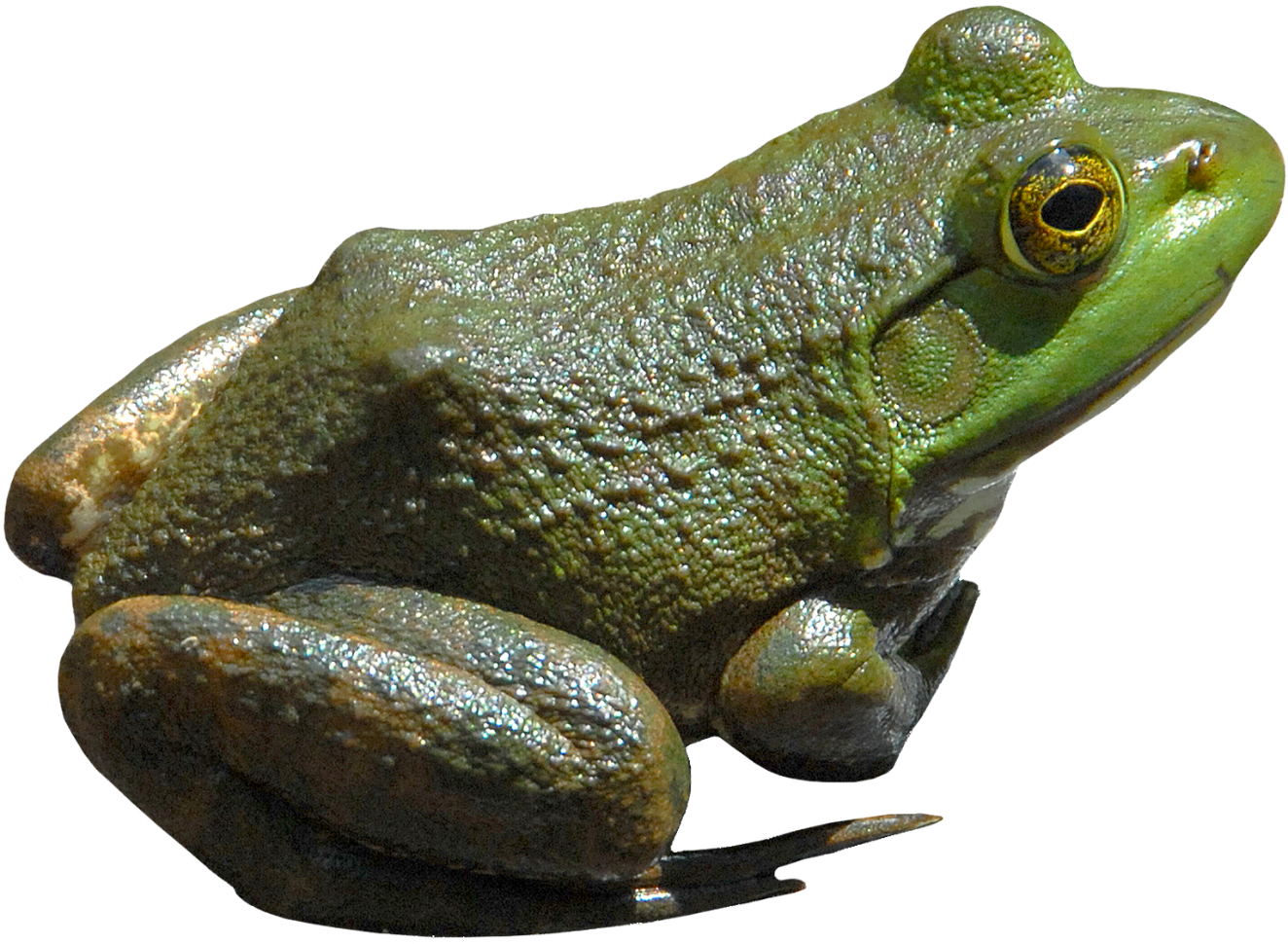 ব্যাঙ
ঙ
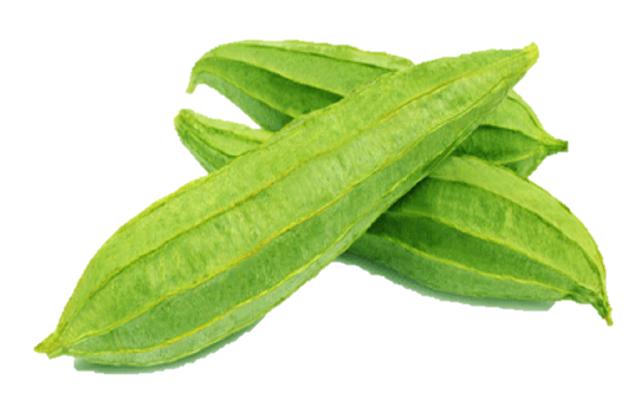 ঝিঙা
পাঠ্যপুস্তক সংযোগ
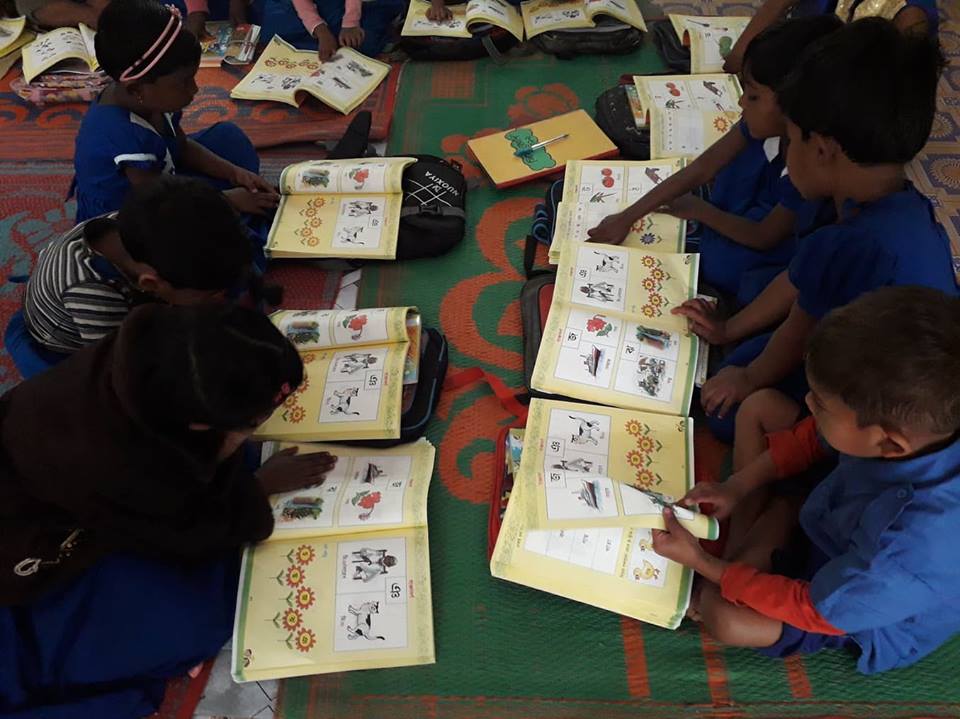 শিক্ষকের পাঠ
শিক্ষক এবং শিক্ষার্থীর মিলিত পাঠ।
দলীয় কাজ
শব্দের সাথে বর্ণ দাগ টেনে মিলাই
ব্যাঙ
গ
ঘ
ঘর
ঙ
গাছ
হারিয়ে যাওয়া বর্ণগুলো লিখি
গাড়ি
…ড়ি
ঘর
…র
ঝিঙা
ঝি..
একই বর্ণ দিয়ে শুরু হয়েছে এমন শব্দগুলো দাগ টেনে মিলাই
খরগোশ
ঘর
কলা
গাড়ি
গাছ
কলম
খাতা
ঘড়ি
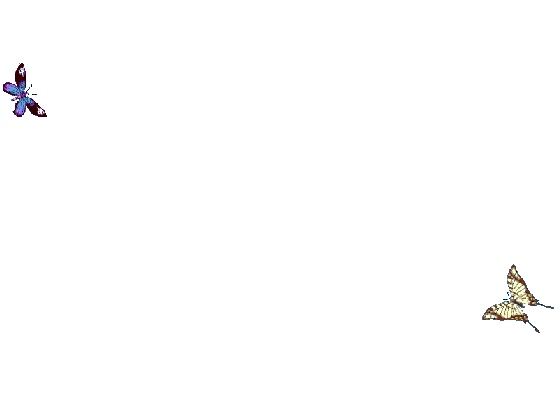 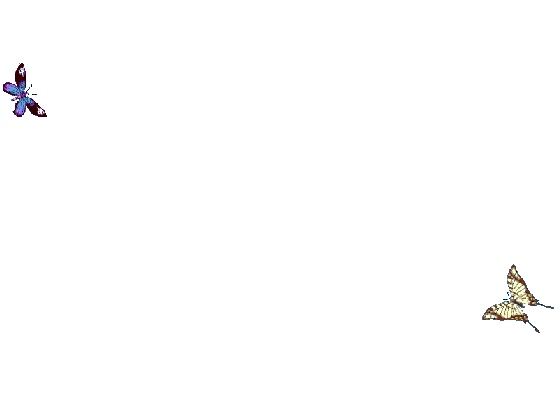 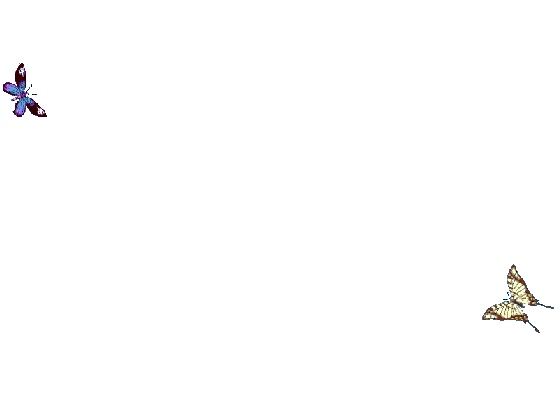 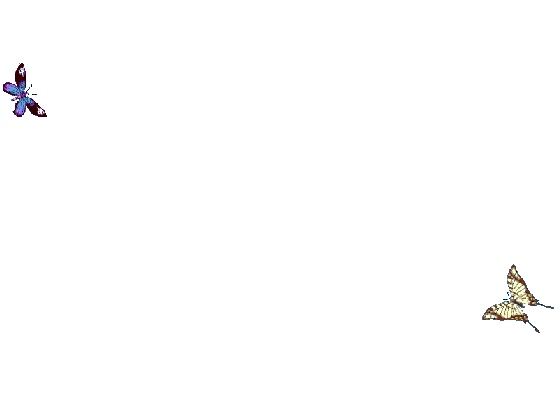 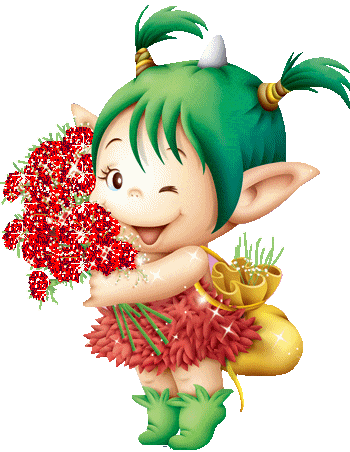 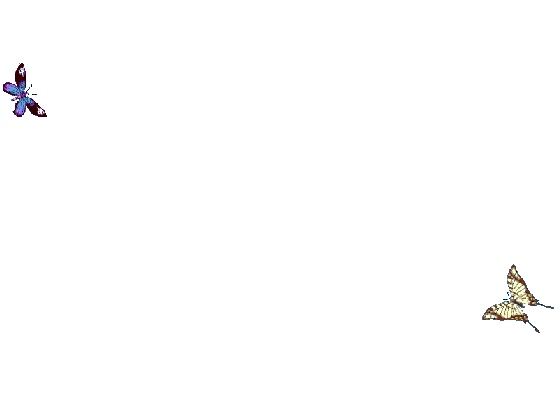 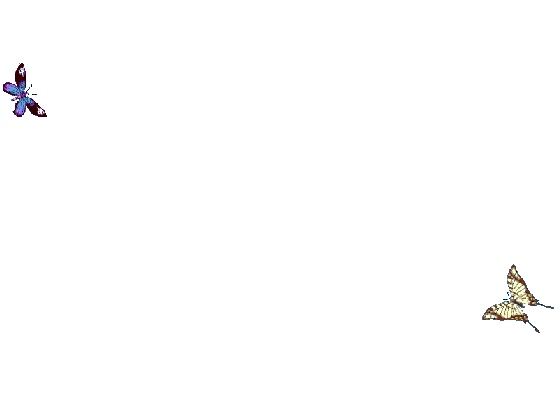 ধন্যবাদ
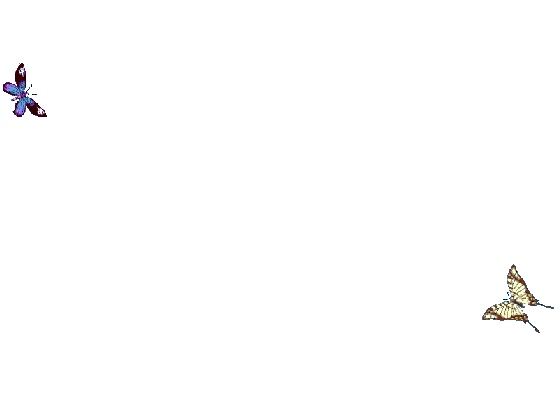 ভালো থেকো,সবাই।
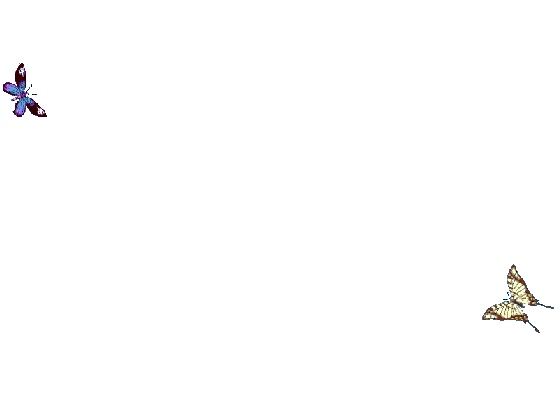 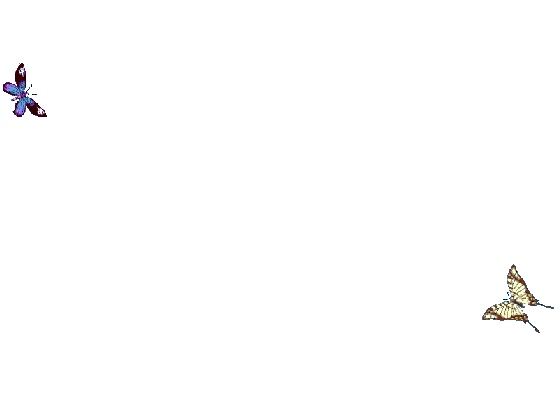 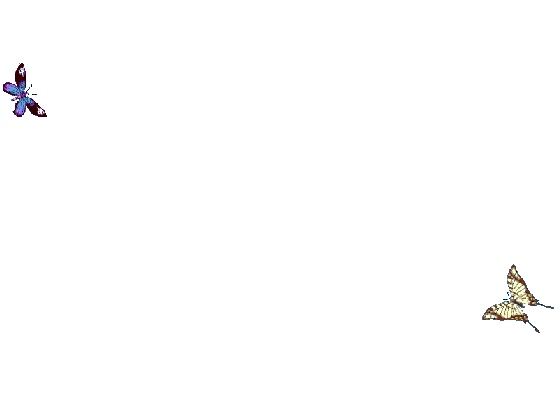 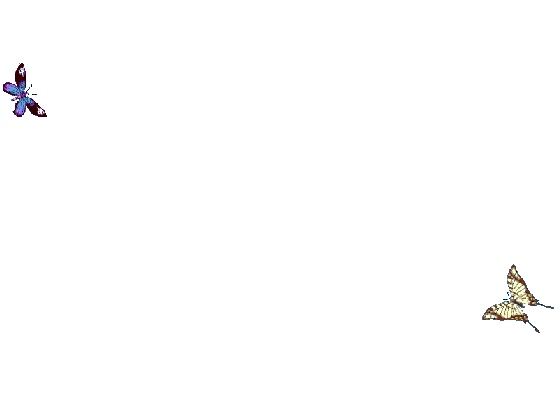